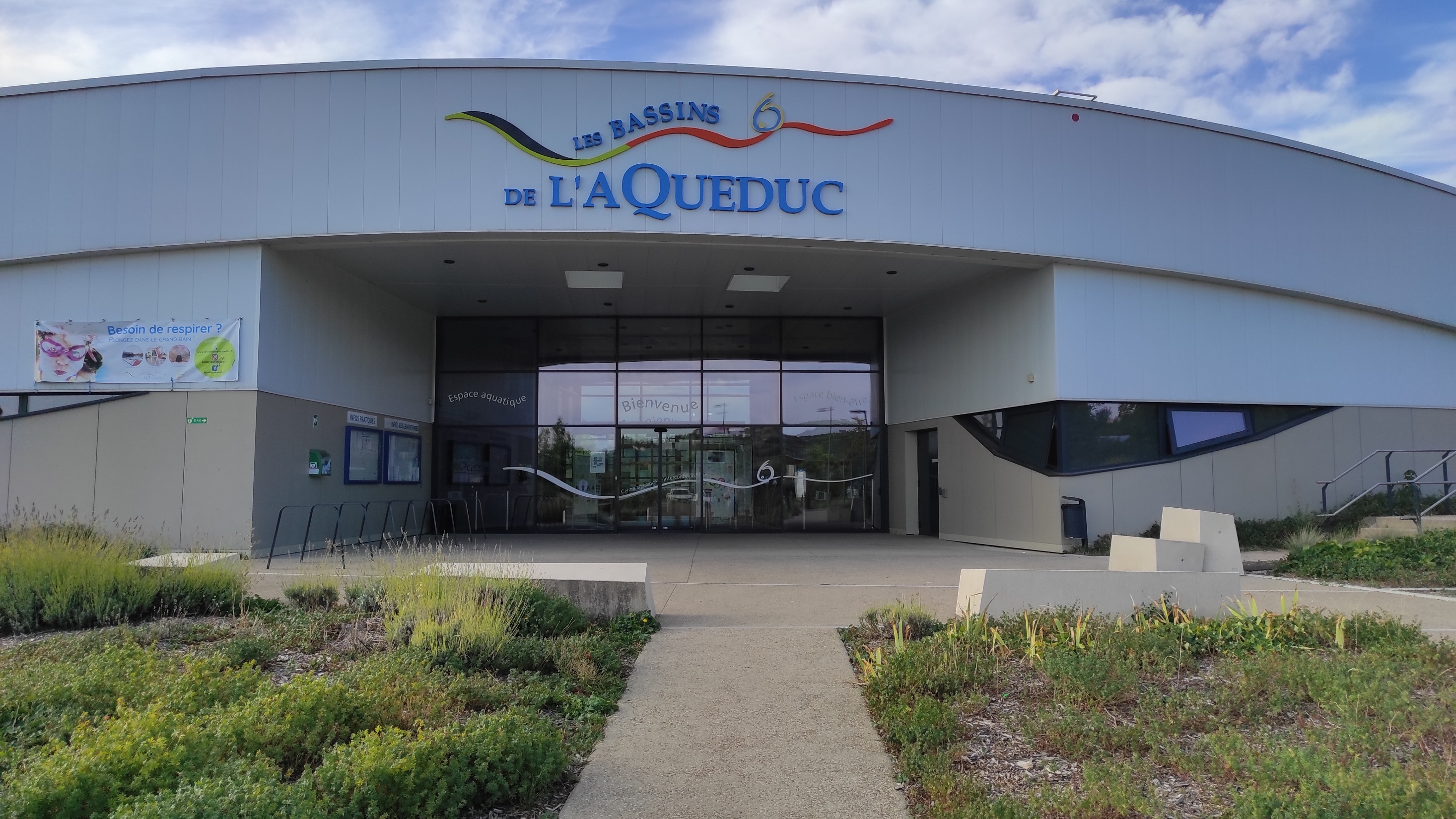 Mornant
J’arrive à la piscine de Mornant
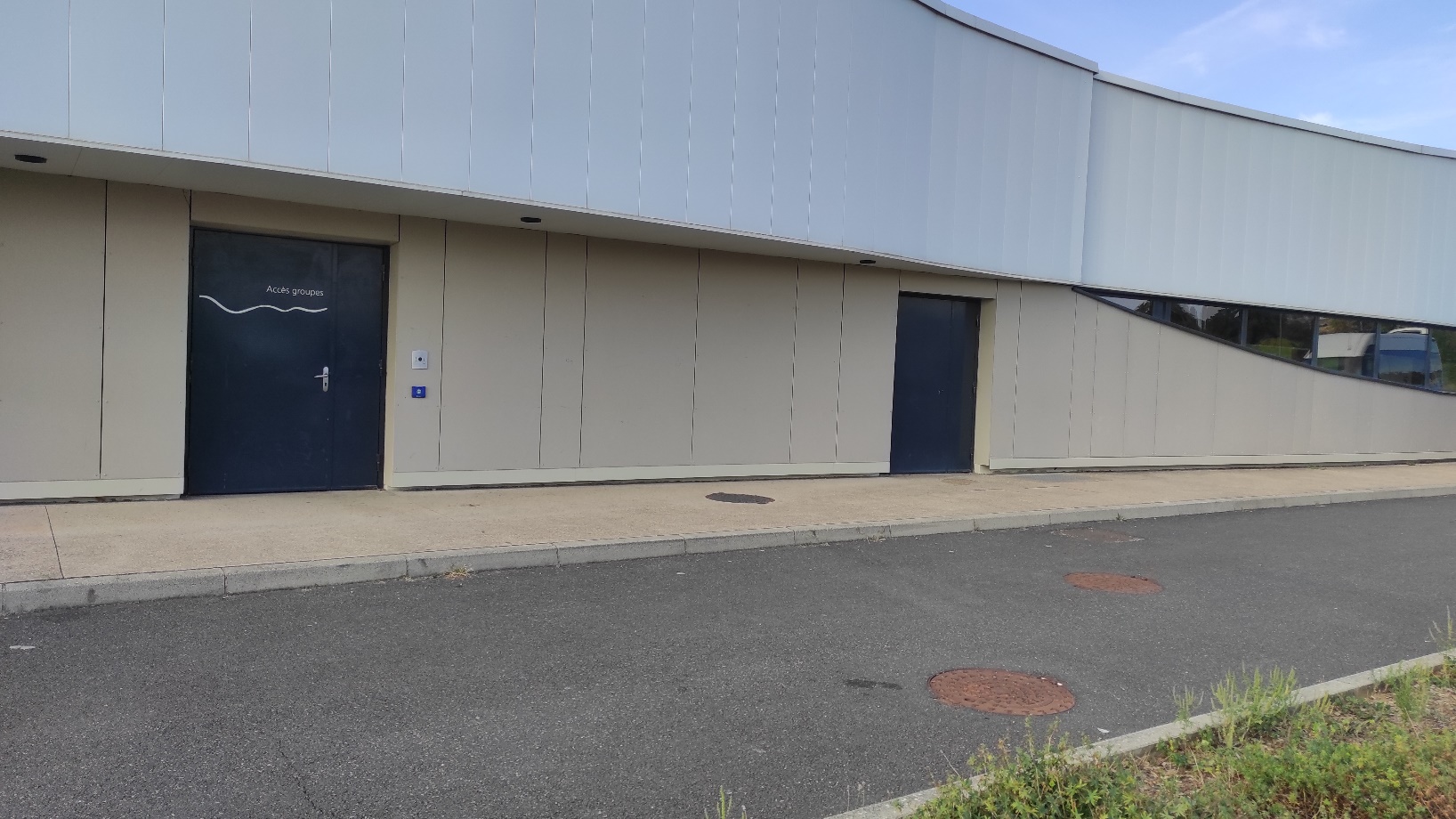 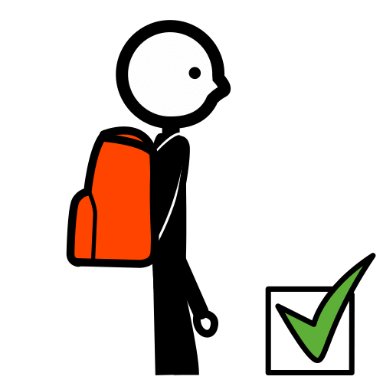 Je me dirige vers l’entrée des groupes.
Couloir des vestiaires
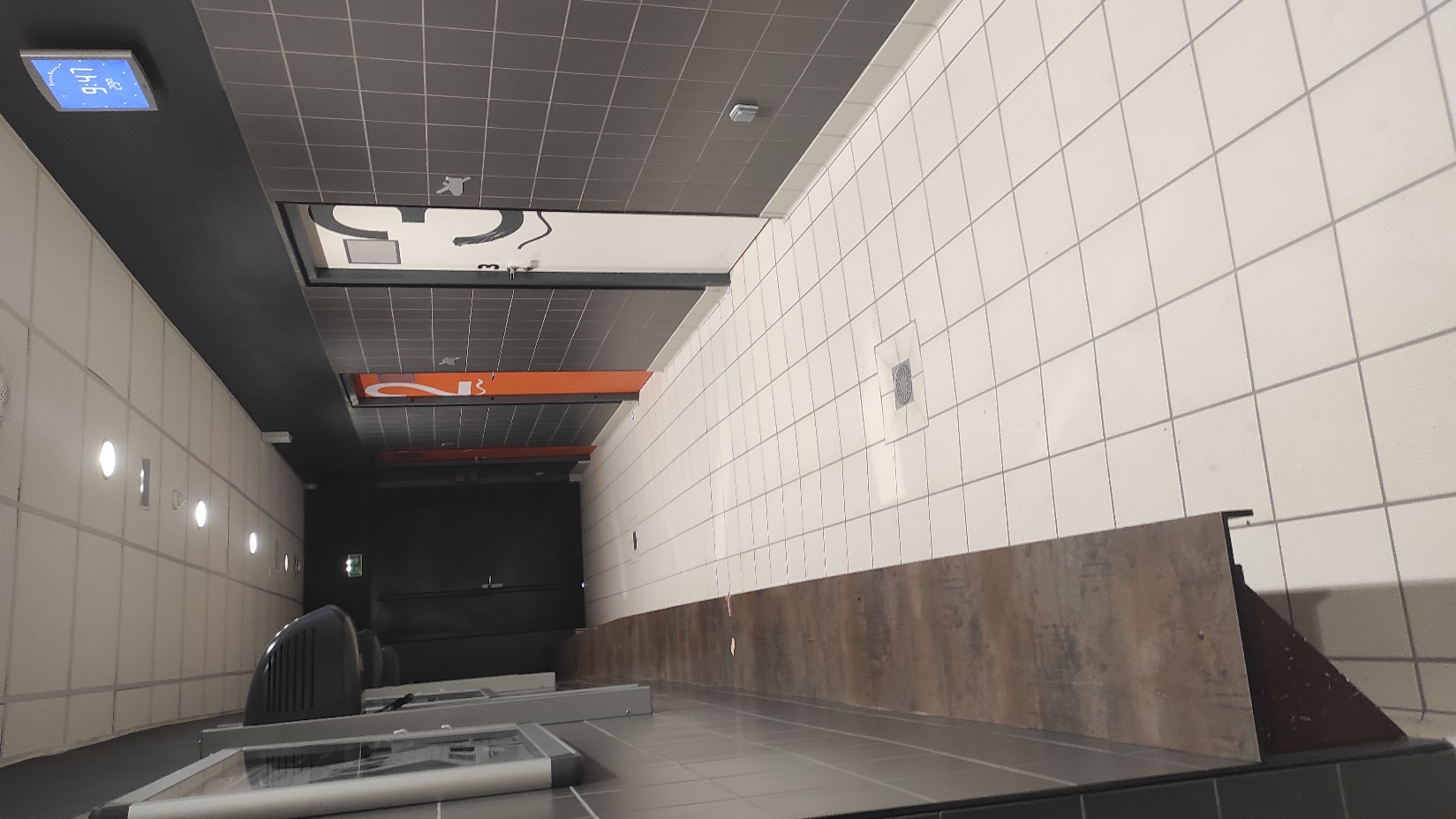 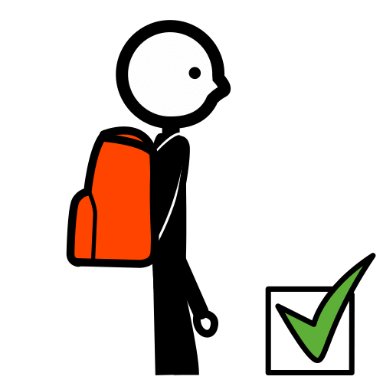 Je m’asseois pour enlever chaussures et chaussettes.
Voici les vestiaires :(j’aurais toujours la même couleur  de vestiaire)
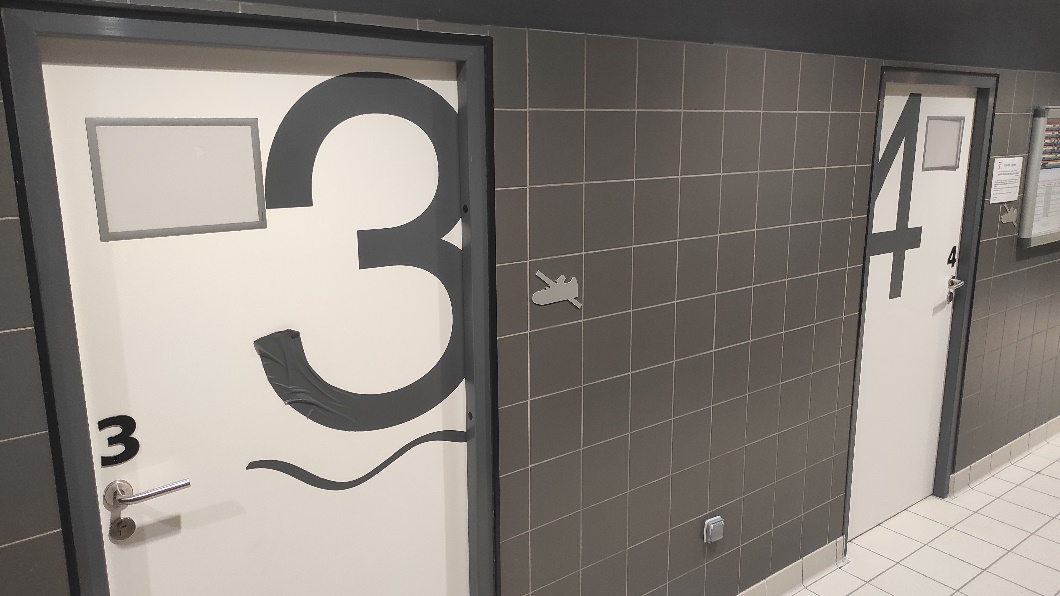 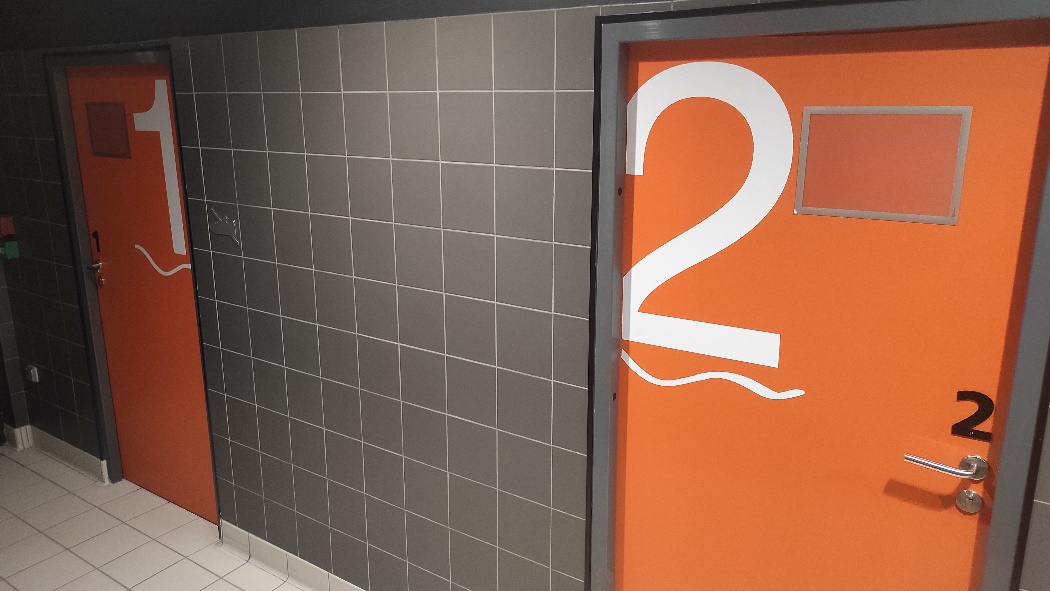 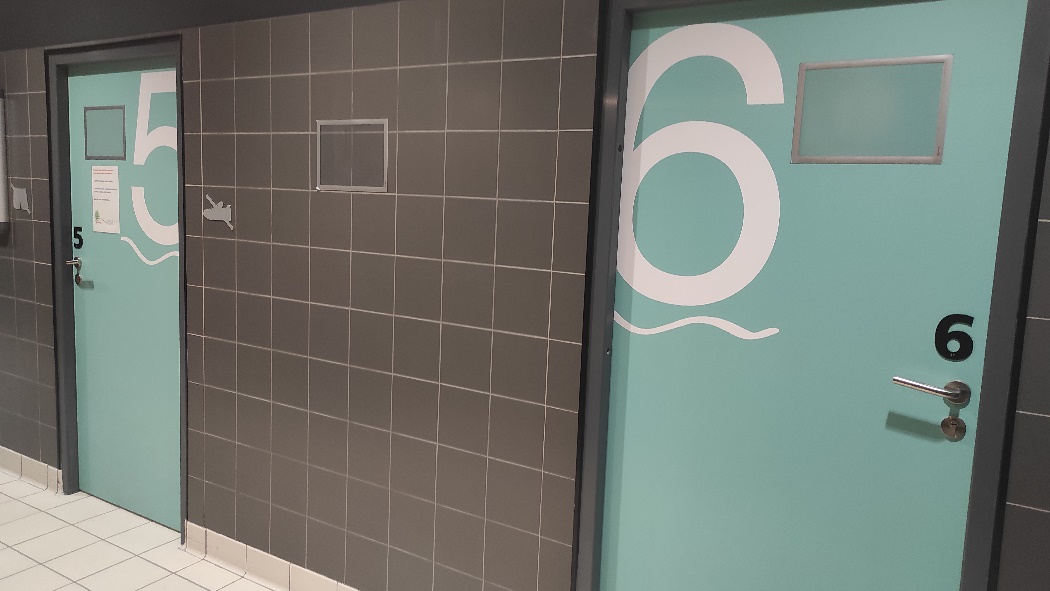 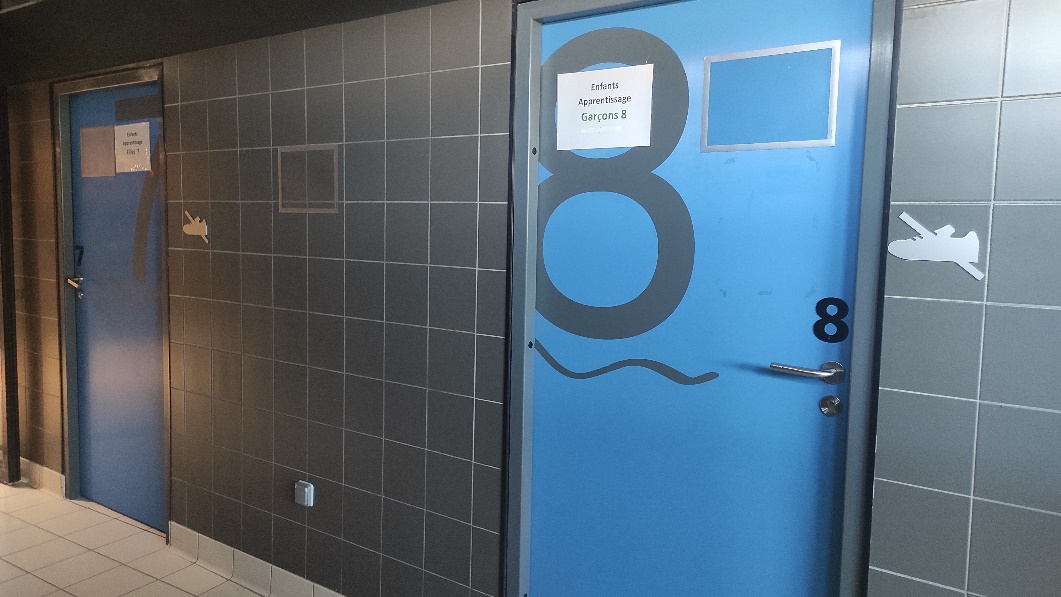 En entrant dans le vestiaire, je range mes chaussures :
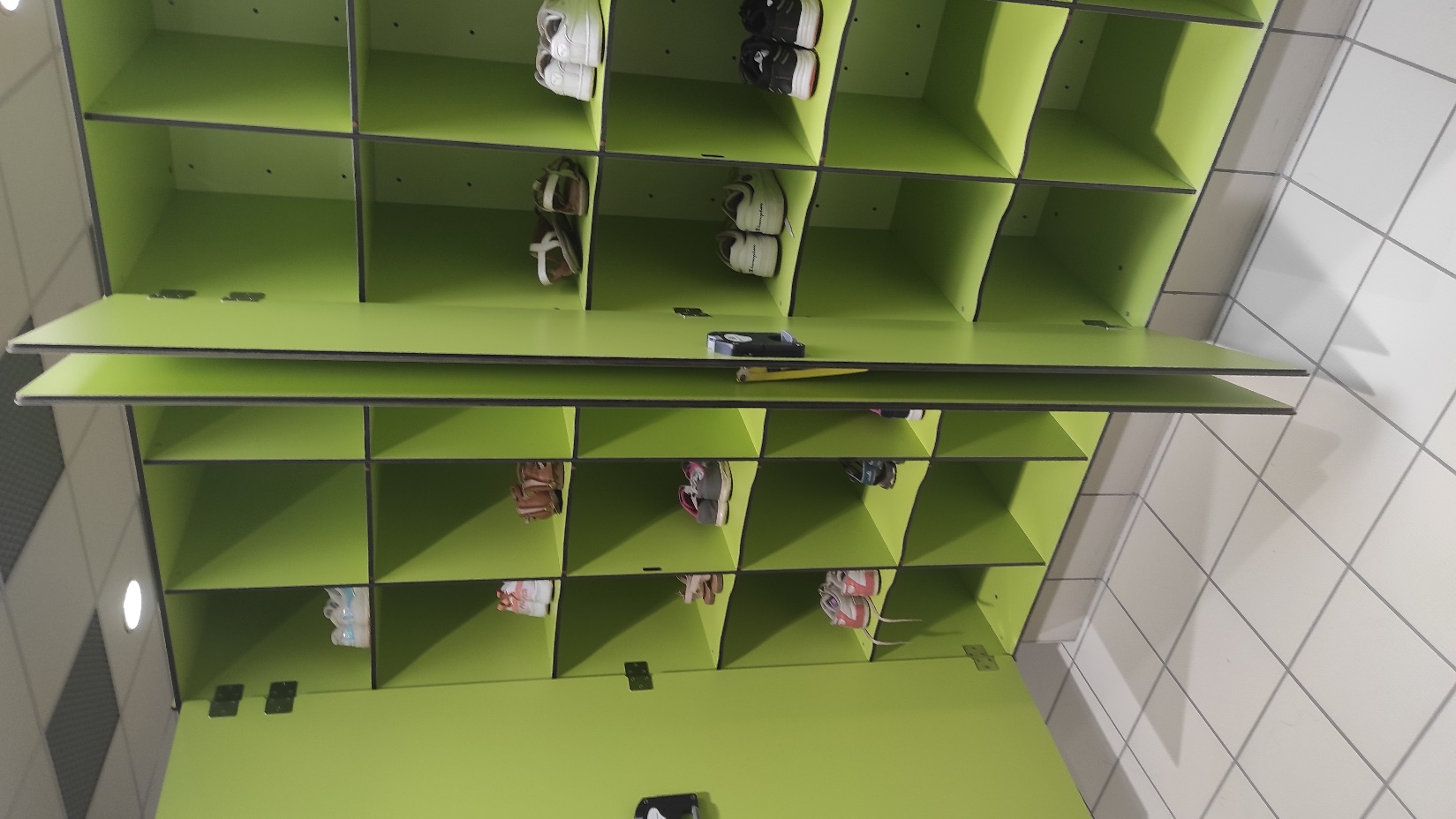 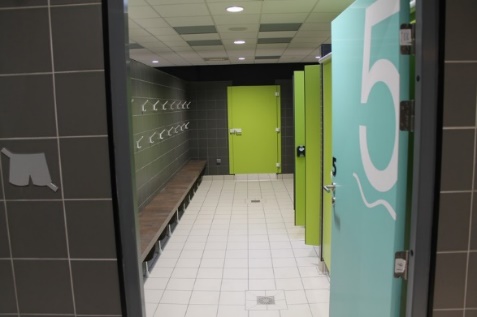 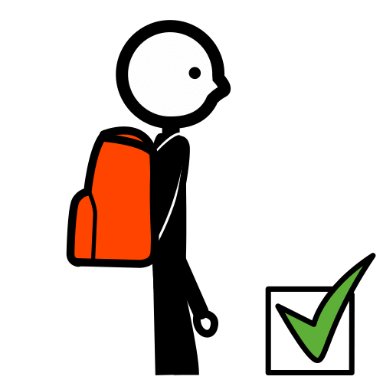 A la sortie du vestiaire, je me range dans le couloir :
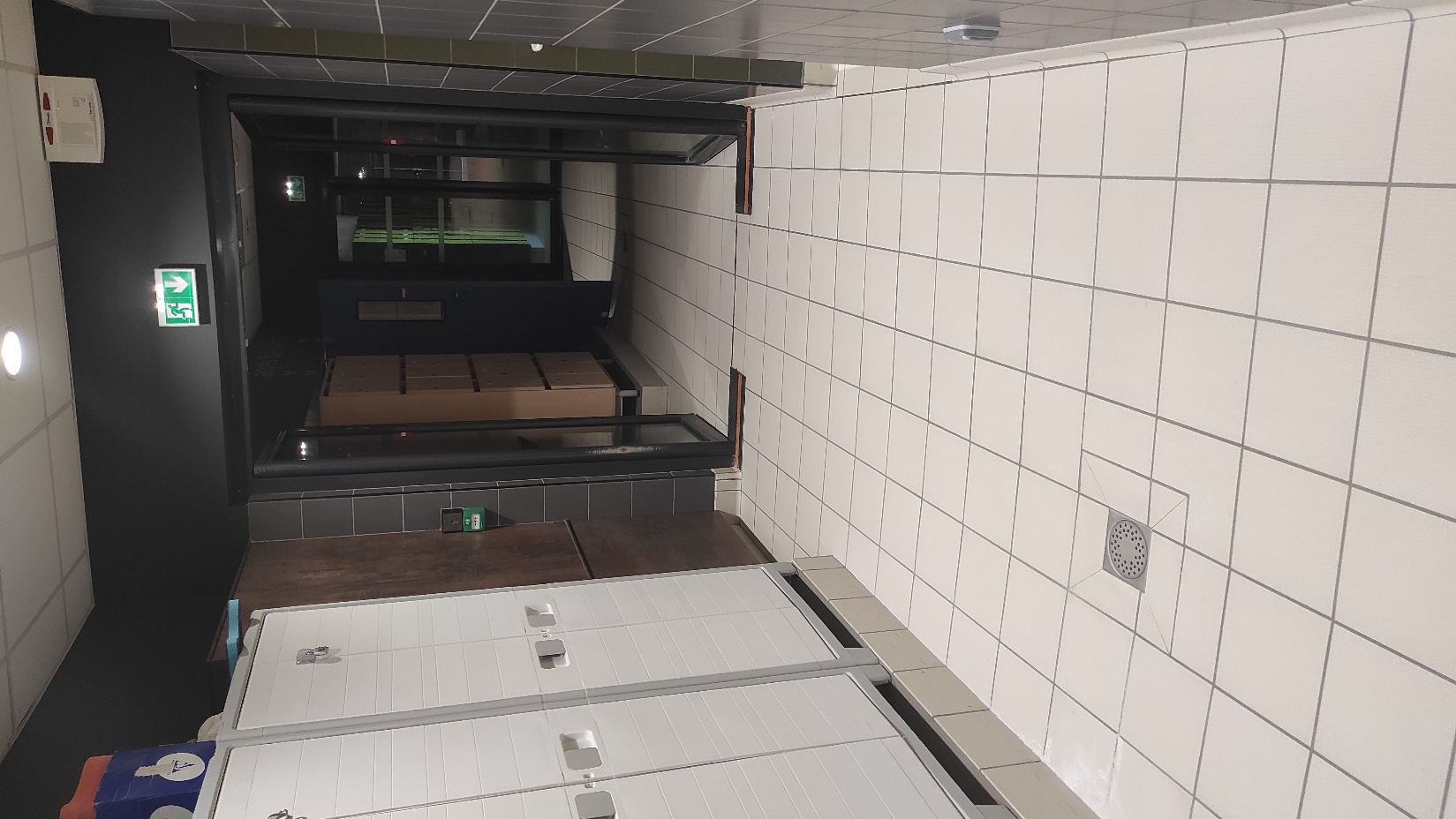 J’attends le signal de la maitresse ou du maître pour avancer.
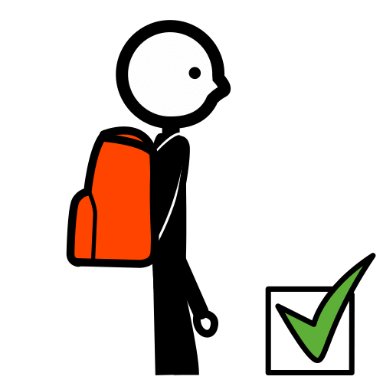 J’arrive à l’entrée des sanitaires
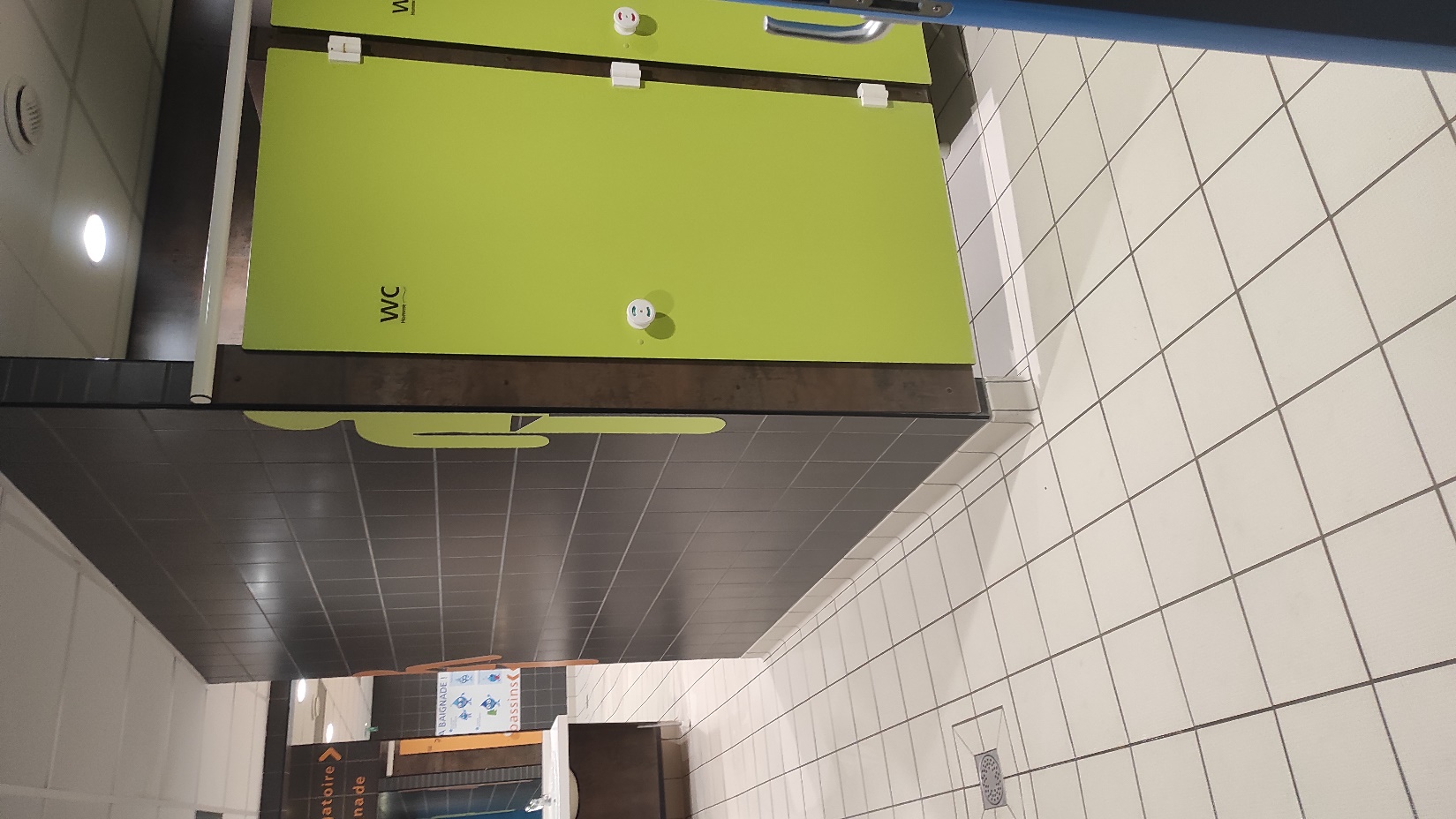 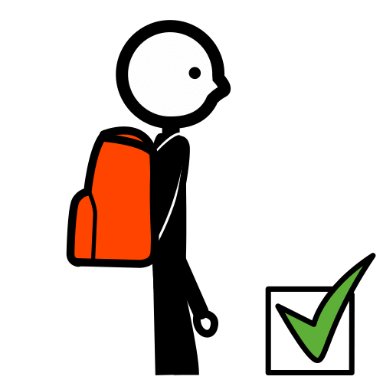 Je passe aux toilettes
Arrivée dans l’espace des douches
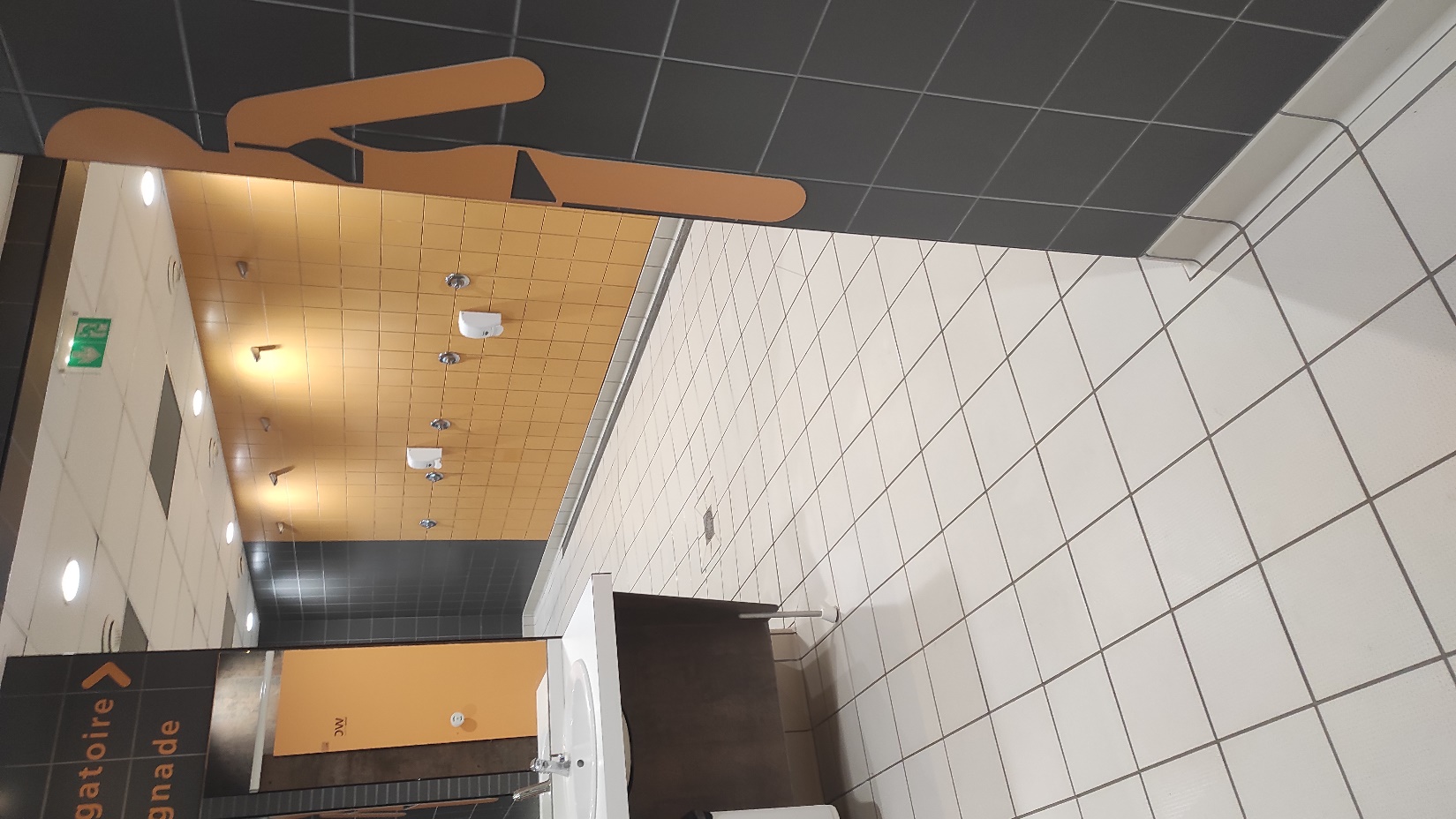 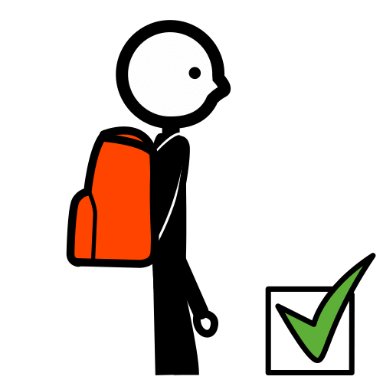 Je prends du savon et je me douche.
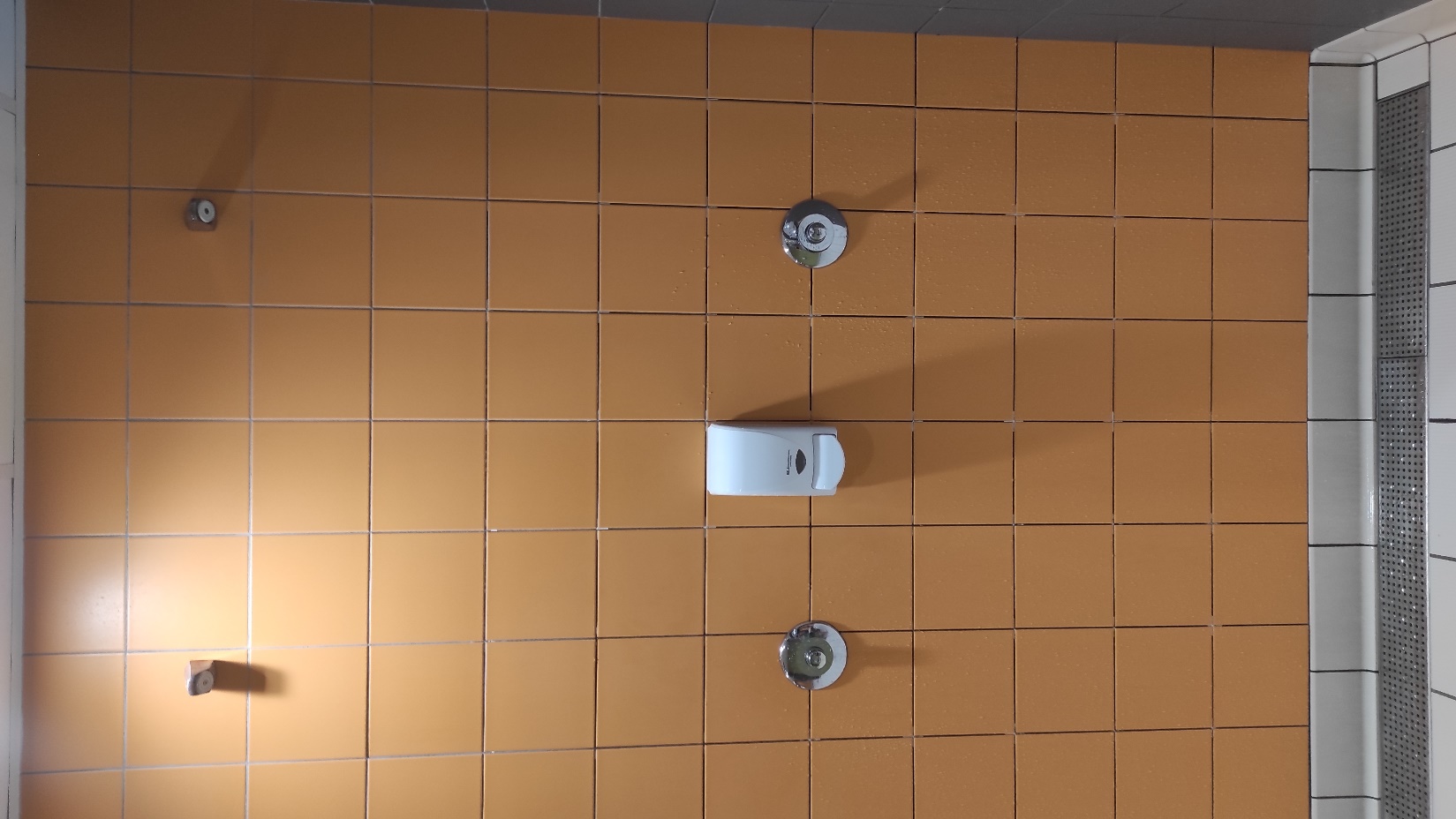 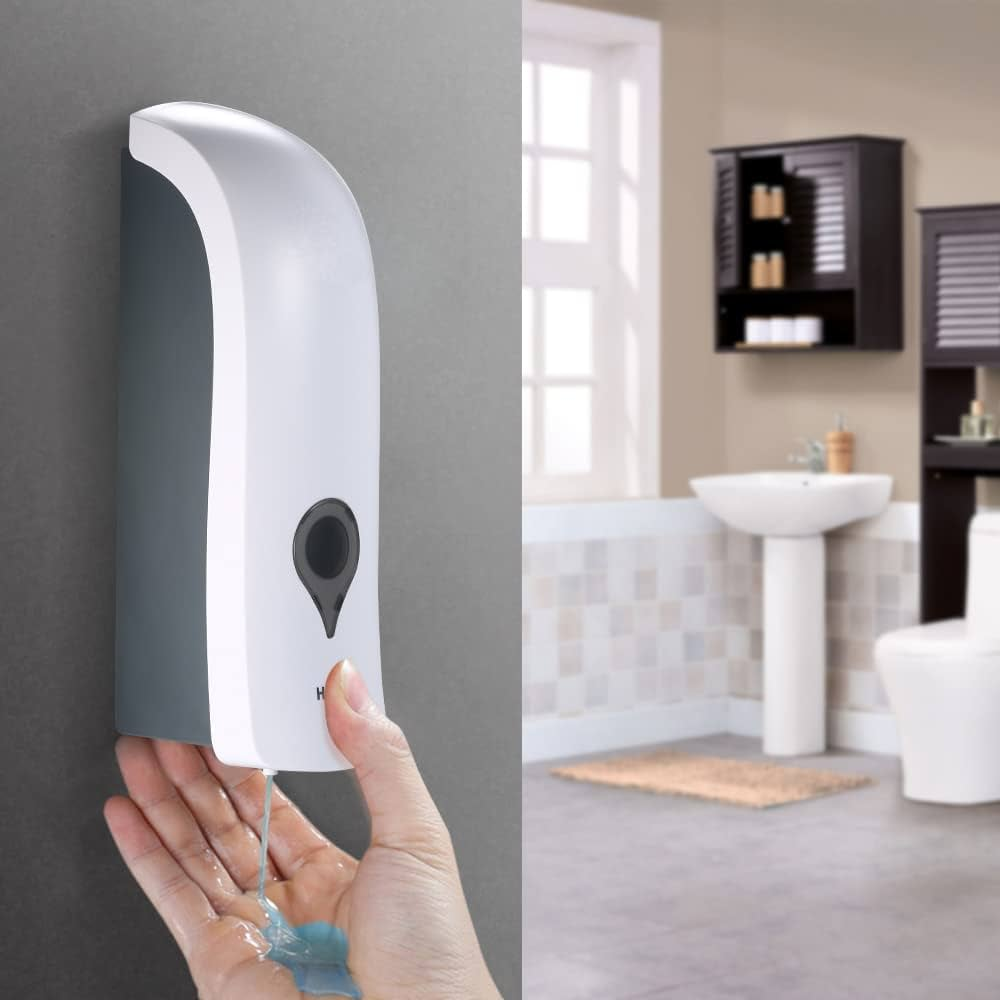 Je me dirige vers le pédiluve.
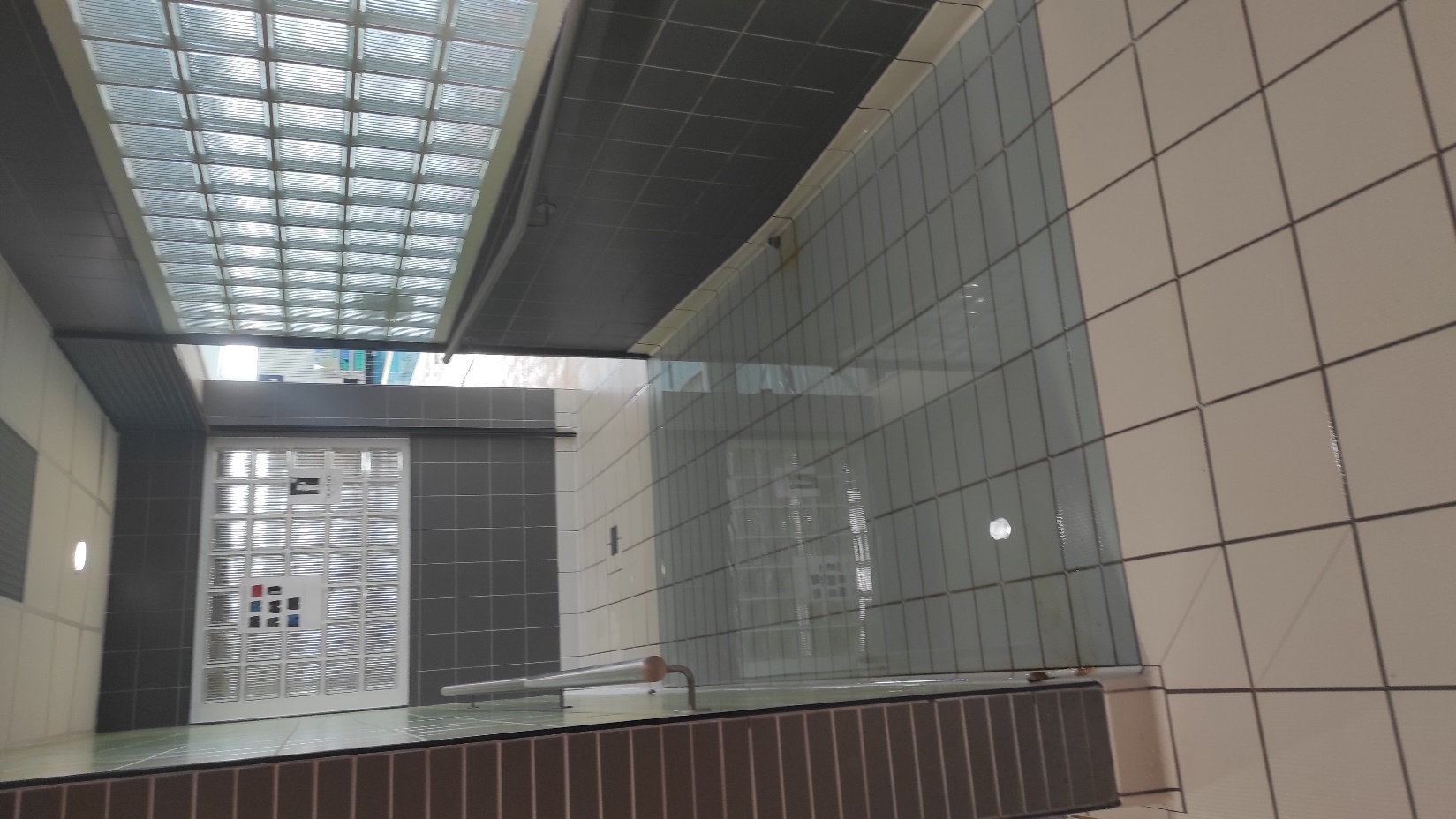 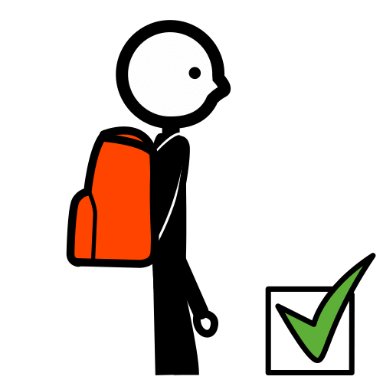 J’attends que le maitre nageur vienne nous chercher.
Voici les bassins :
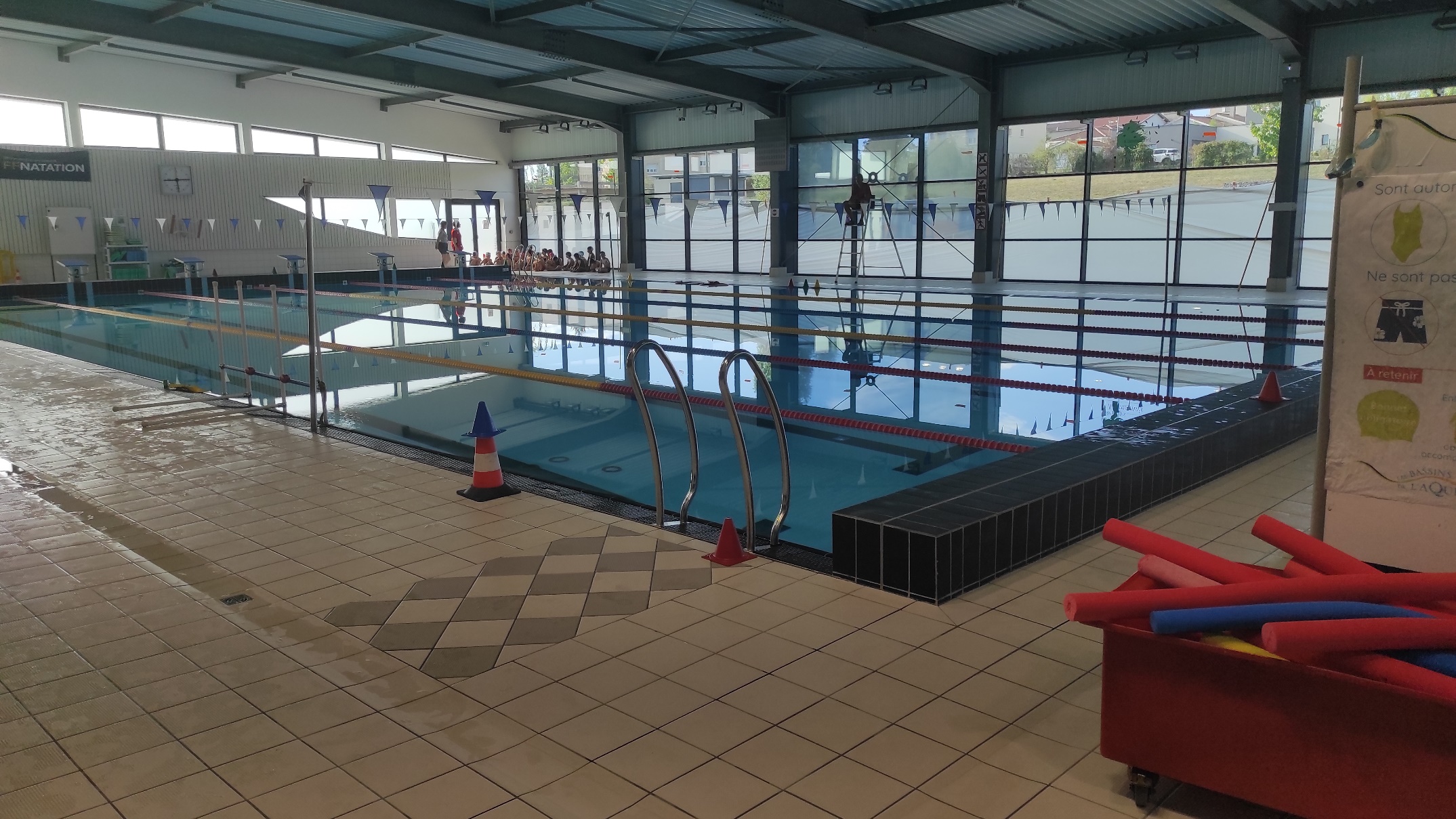 Le grand bassin (profondeur : 2 m )
Voici les bassins :
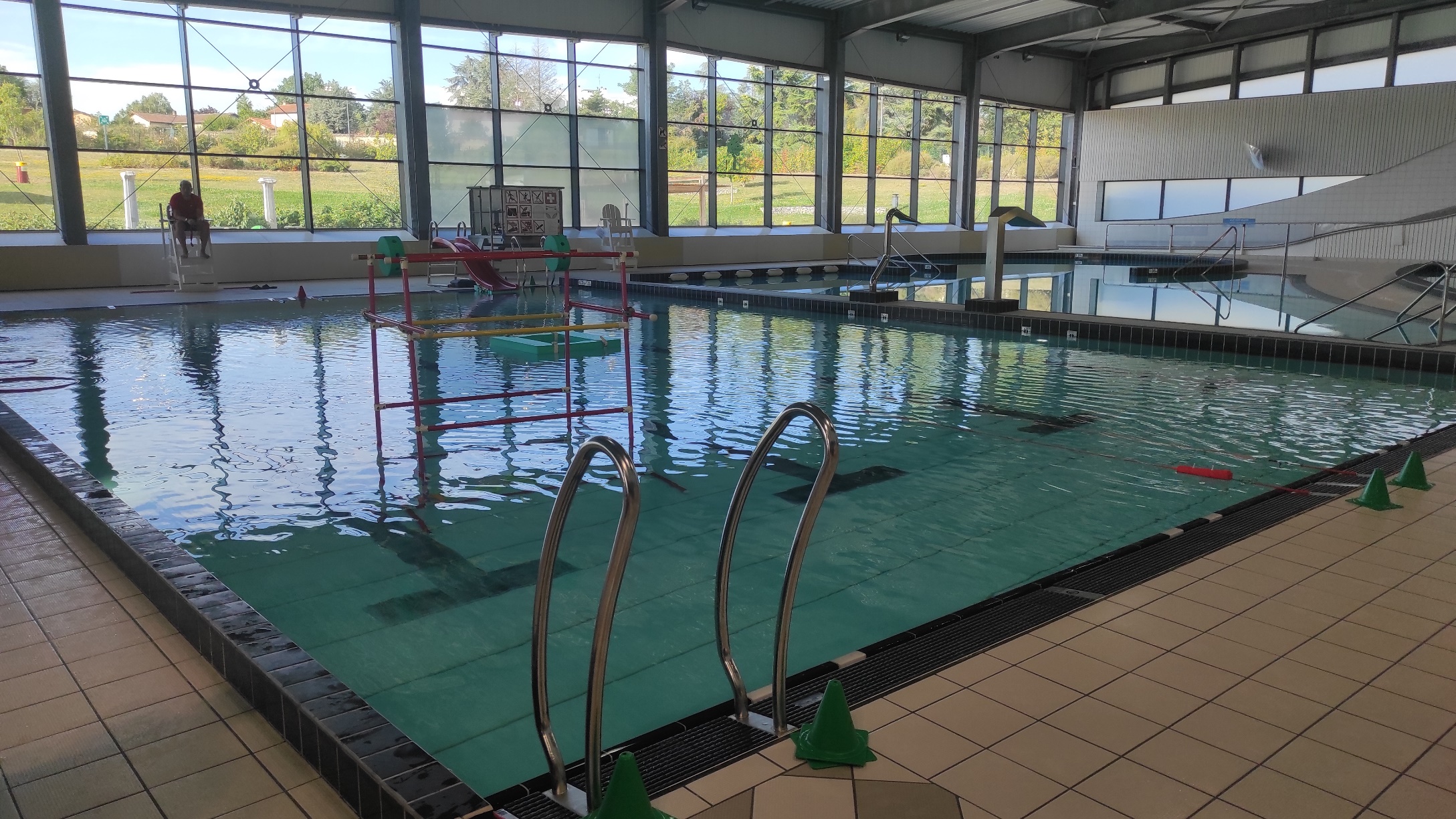 Le petit bassin (profondeur : réglable de 90 cm à 1m35 )